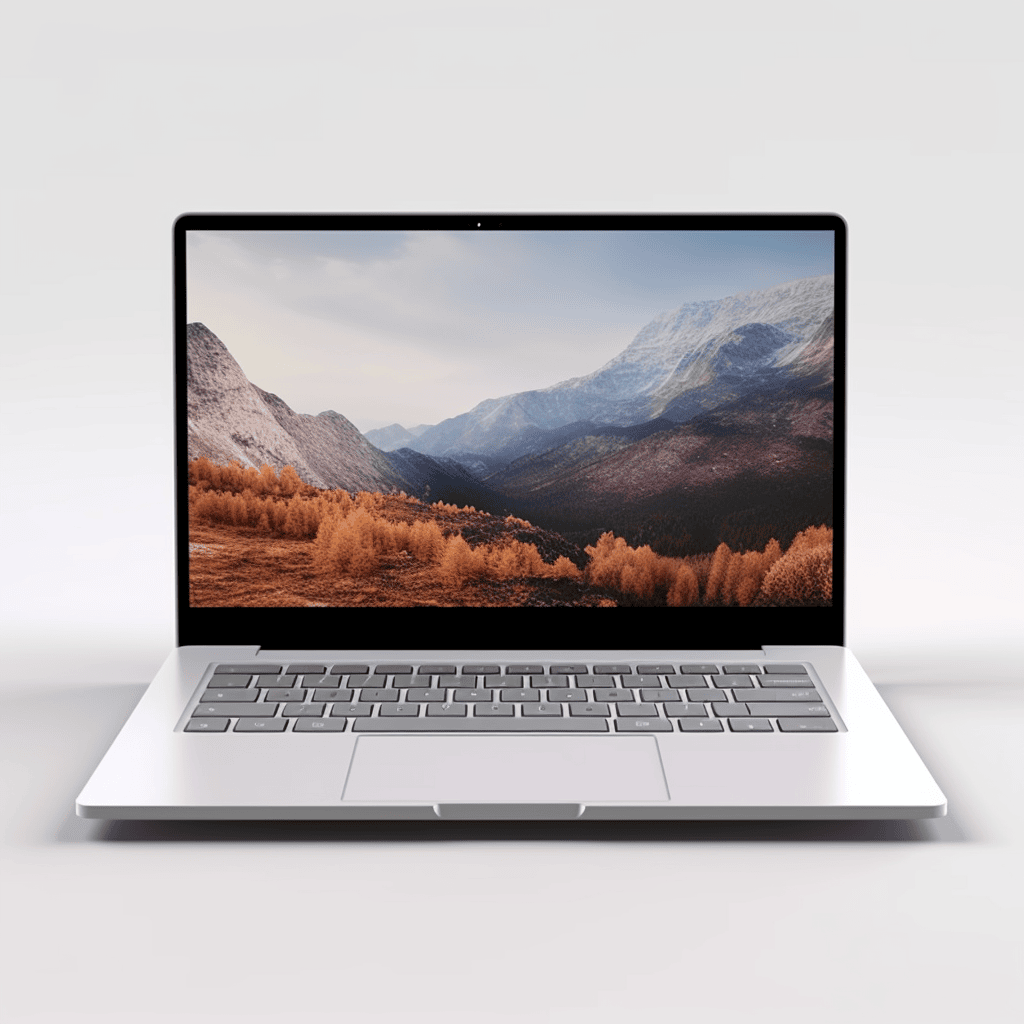 MacBook Laptop Mockup – Slide Template
Insert
Your
image
Lorem Ipsum
Lorem ipsum dolor sit amet, consectetur adipiscing elit, sed do eiusmod tempor incididunt ut labore et dolore magna aliqua. Ut enim ad minim veniam, quis nostrud exercitation ullamco laboris nisi ut aliquip ex ea commodo consequat.
Duis aute irure dolor in reprehenderit in voluptate velit esse cillum dolore eu fugiat nulla pariatur. Excepteur sint occaecat cupidatat non proident, sunt in culpa qui officia deserunt mollit.
www.presentationgo.com
Instructions:
Send Mockup Photo to Back: Click on the mockup template photo, right-click, and choose 'Send to Back'.
Insert Image: Click on the blue shape in the mockup template and remove the ‘text insert your image’. Go to ‘Format Shape’ > Fill’, and ‘Picture or texture fill’. Click 'Insert’ and select your image.
Send your Image to Back : right-click the image your inserted, choose 'Send to Back'.
[Speaker Notes: © Copyright PresentationGO.com – The free PowerPoint and Google Slides template library]
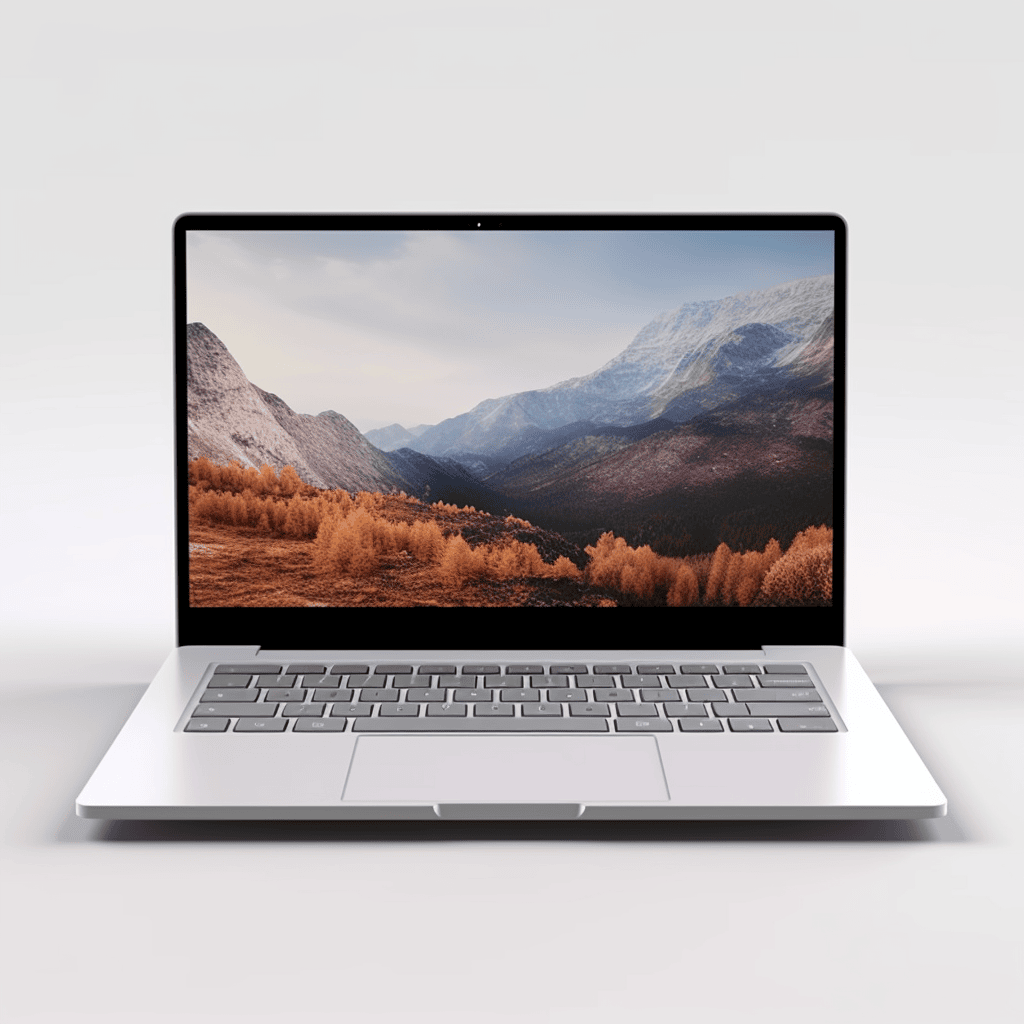 MacBook Laptop Mockup – Slide Template
Lorem Ipsum
Lorem ipsum dolor sit amet, consectetur adipiscing elit, sed do eiusmod tempor incididunt ut labore et dolore magna aliqua. Ut enim ad minim veniam, quis nostrud exercitation ullamco laboris nisi ut aliquip ex ea commodo consequat.
Duis aute irure dolor in reprehenderit in voluptate velit esse cillum dolore eu fugiat nulla pariatur. Excepteur sint occaecat cupidatat non proident, sunt in culpa qui officia deserunt mollit.
www.presentationgo.com
Instructions:
Send Mockup Photo to Back: Click on the mockup template photo, right-click, and choose 'Send to Back'.
Insert Your Image: Click on the image icon within the blue placeholder, select your picture, and click 'Insert'.
Send Your Image to Back : Click on your inserted picture, right-click, and choose 'Send to Back' to place it behind the mockup template photo.
[Speaker Notes: © Copyright PresentationGO.com – The free PowerPoint and Google Slides template library]
[Speaker Notes: © Copyright PresentationGO.com – The free PowerPoint and Google Slides template library]